lecture 0 - Introduction
Programming in geoinformatics
Autumn 2015
VISION -  “Not everyone can be a programmer” ?
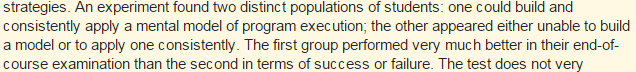 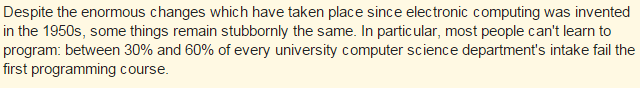 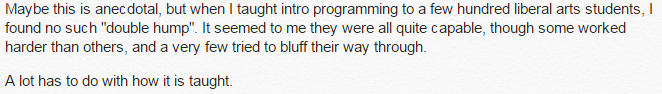 http://www.makeuseof.com/tag/6-signs-meant-programmer/ - Final Thoughts
http://programmers.stackexchange.com/questions/163631/has-not-everyone-can-be-a-programmer-been-studied
VISION - objectives
IT - a place for everyone?
outside of IT: 
science
journalism
data analyses
services
mechanical engineering
...
programming in geoinformatics - a basic course?
PROGRAMMING LANGUAGES (IN GEOINFORMATICS)
why python?

“Is it true that once you learn one language most of the rest come easy?” (http://programmers.stackexchange.com/questions/108578/is-it-true-that-once-you-learn-one-language-most-of-the-rest-come-easy)

what is next?
PROGRAMMING LANGUAGES IN GEOINFORMATICS
C / C++
extremely fast
low-level
most of software written in C++ (ArcGIS, QGIS)
big desktop applications
not so easy for “everyday-use” problems
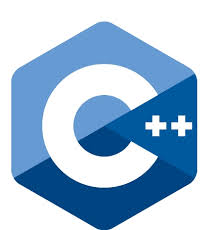 PROGRAMMING LANGUAGES IN GEOINFORMATICS
Java / C#
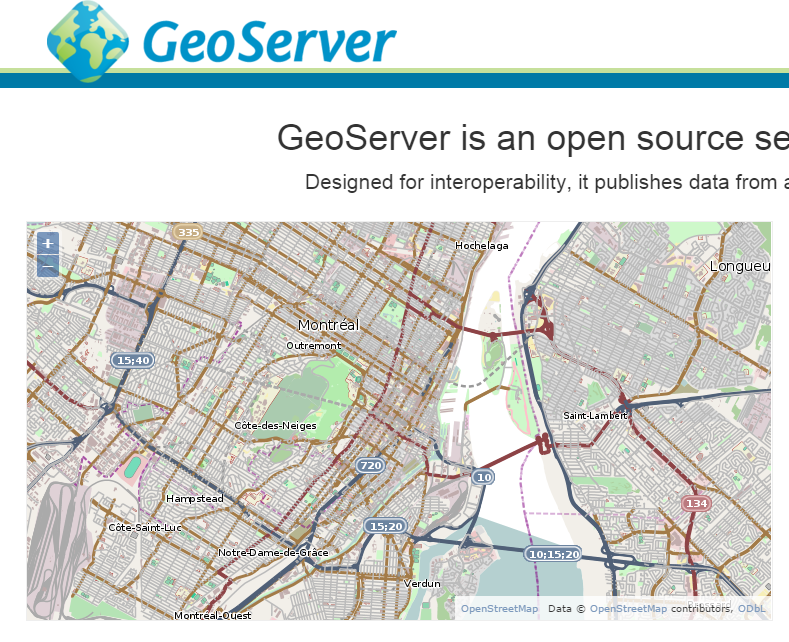 C# - “Microsoft version of Java”
mostly desktop application, servers, databases
Java - Android
JTS, GeoServer
PROGRAMMING LANGUAGES IN GEOINFORMATICS
Javascript
primary client-side web applications
server side (node.js, io.js), desktop, mobile (phonegap, react.native), …
cartography - visualization and sharing 
leaflet.js
turf.js
openlayers
google maps
no-sql databases (mongodb, couchdb)
...
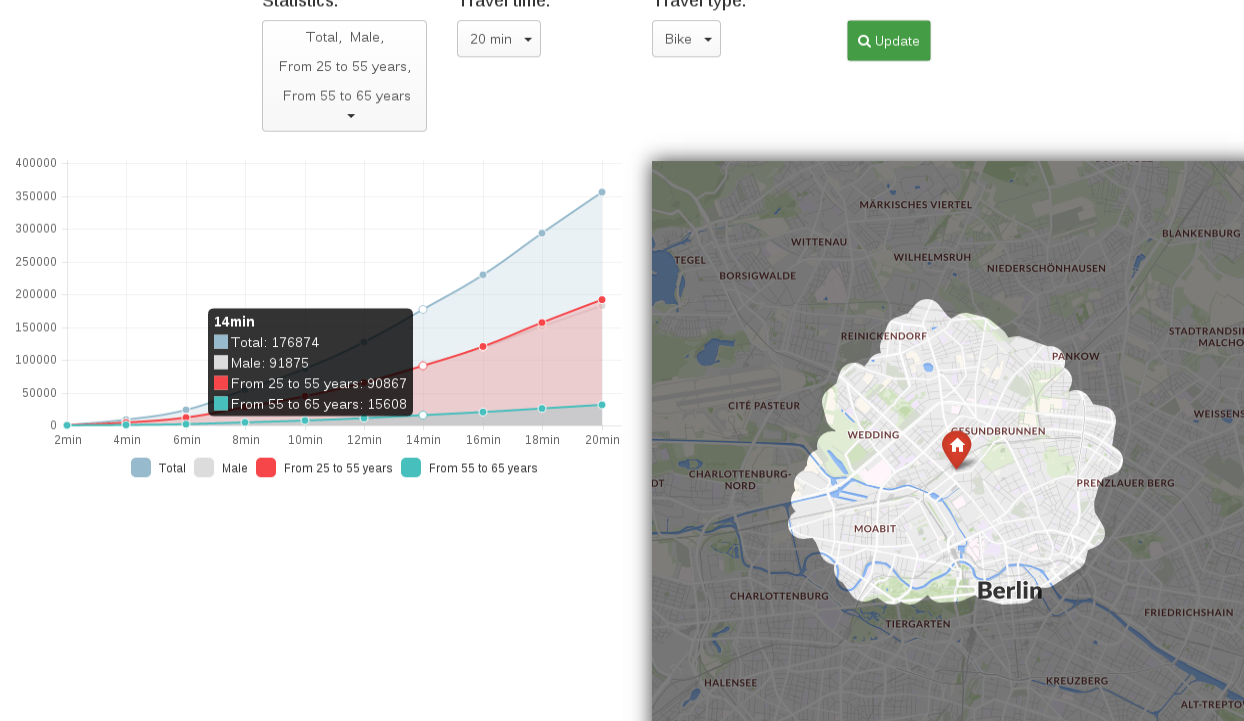 PROGRAMMING LANGUAGES IN GEOINFORMATICS
R
designed by statisticians, for statisticians (?)
created primary for (big) data analysis
implemented statistical methods
creating graphs, visualizations, maps…
shiny - web applications
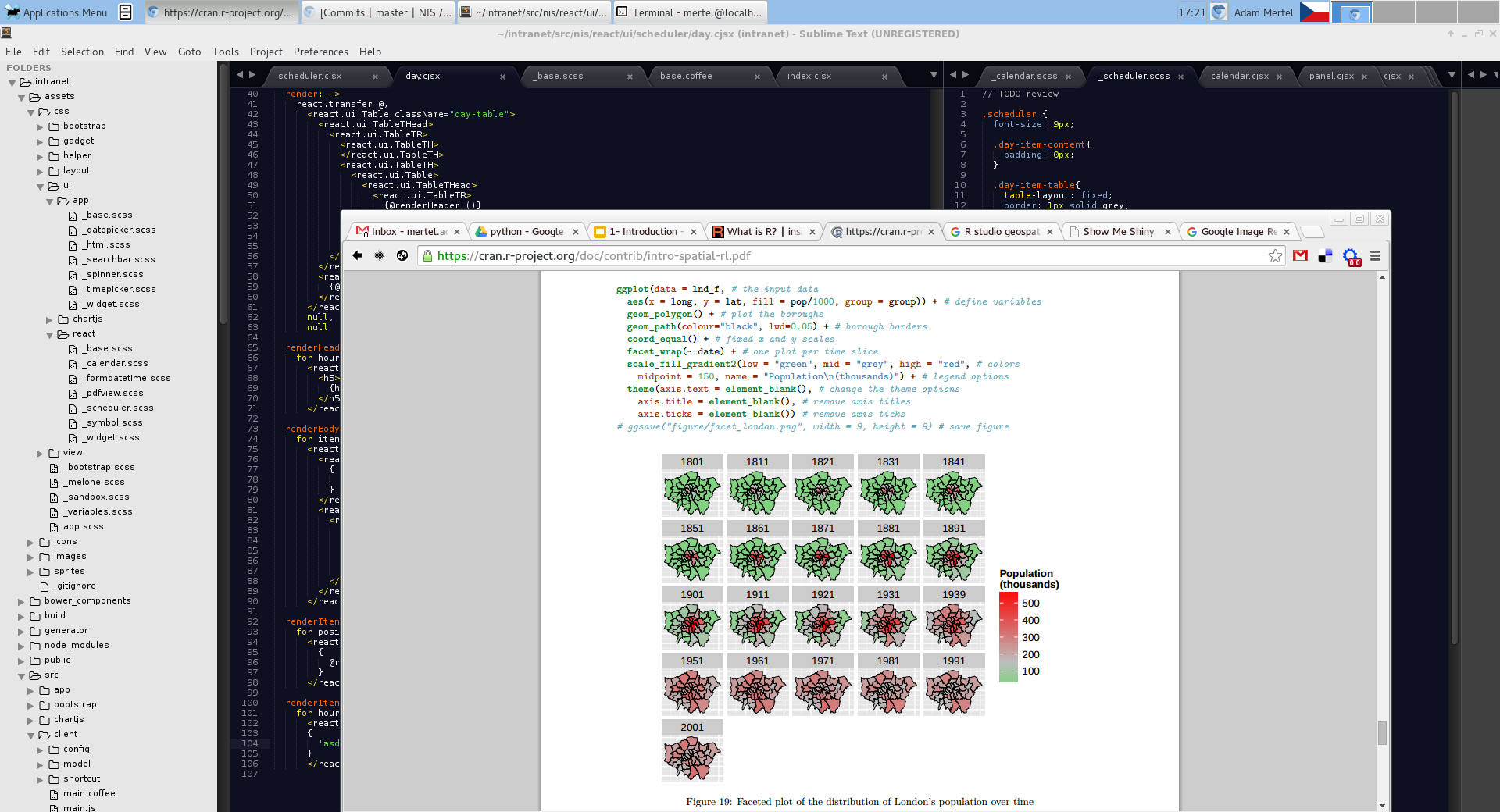 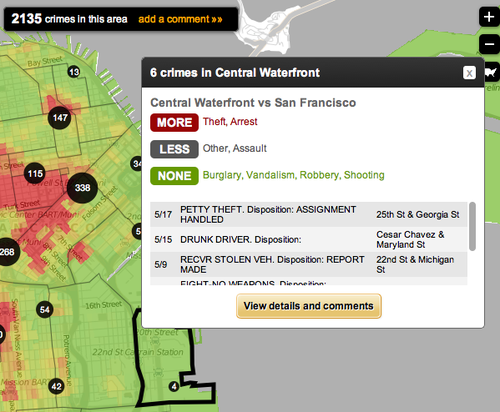 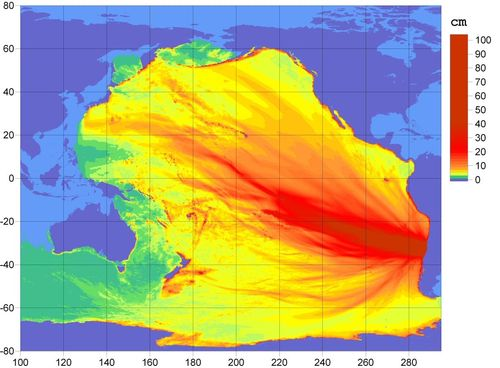 PROGRAMMING LANGUAGES IN GEOINFORMATICS
Python
universal language - lot of possibilities 
in geoinformatics:
ArcGIS scripting - automatization of processes
visualization and mapping
processing data
...
easy to learn
“scientific language”
web applications, servers, desktop
UNIX
python 2 v 3 ! ( http://sebastianraschka.com/Articles/2014_python_2_3_key_diff.html )
PROGRAMMING LANGUAGES IN GEOINFORMATICS
Summary
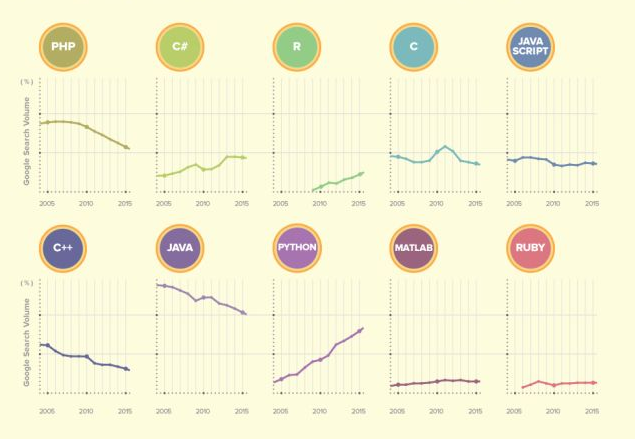 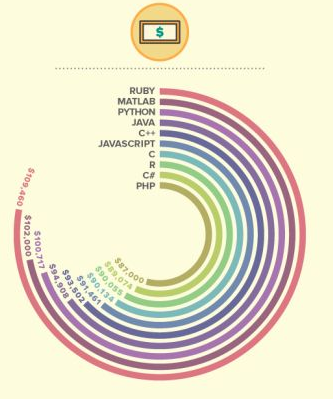 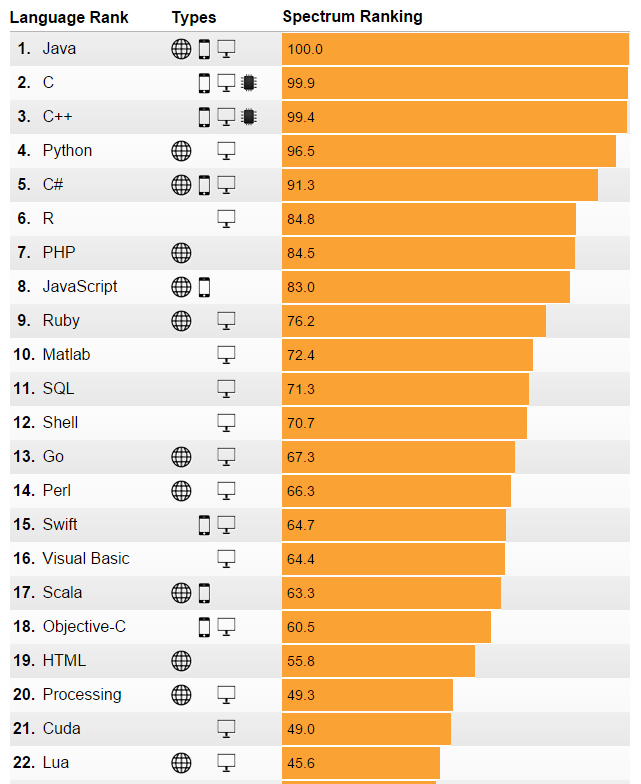 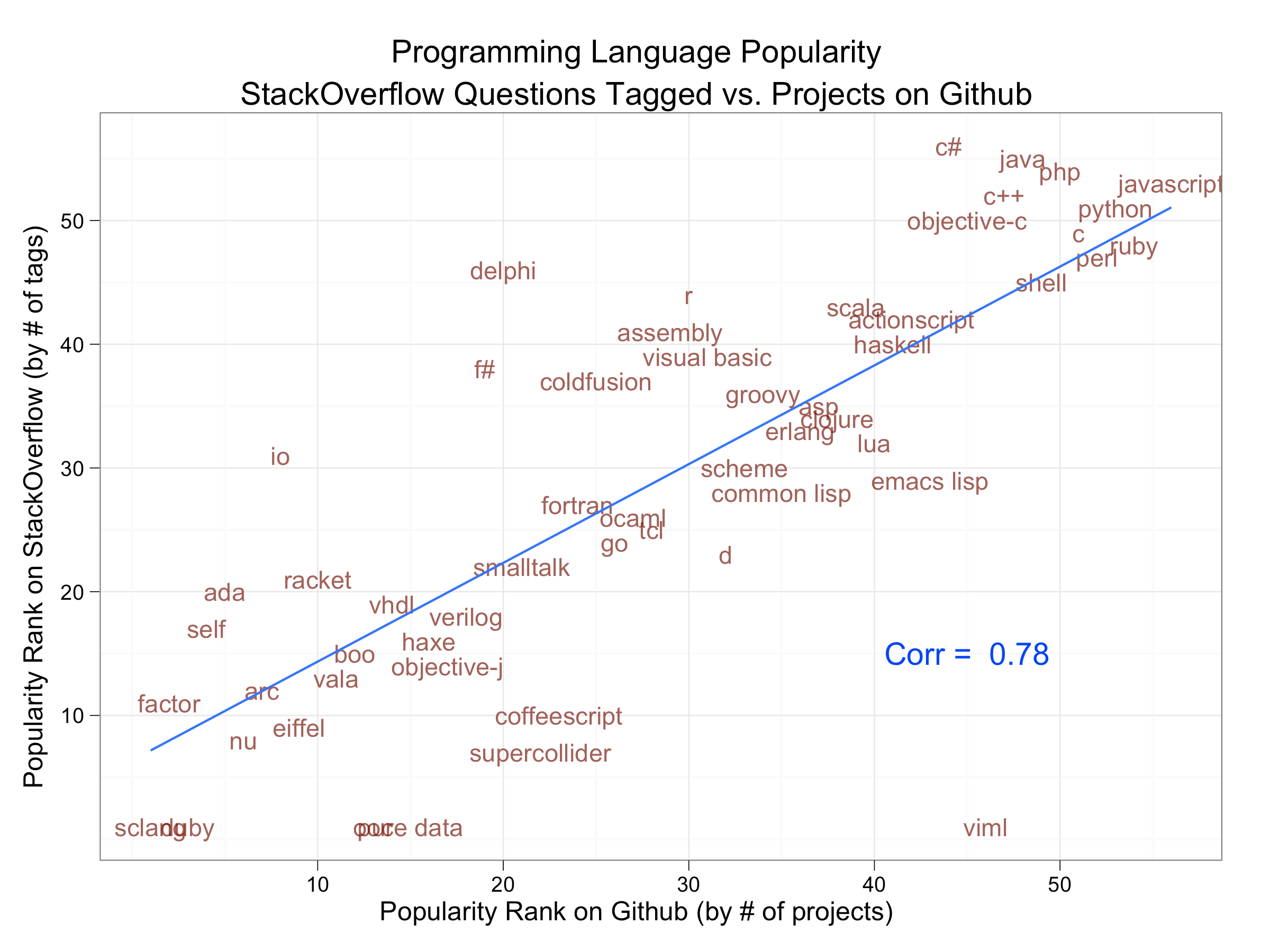 http://gis.stackexchange.com/questions/61221/what-programming-languages-are-used-by-different-gis-platforms
http://www.atlefren.net/post/2015/04/gis-programming-languages-breakdown/
http://www.quora.com/Which-programming-language-is-best-for-geographical-information-system-GIS-software
http://cdn-media-2.lifehack.org/wp-content/files/2015/07/e25a76a815e29c38d88f1035629b7eaa-2.jpg
MOTIVATION - Python is everywhere
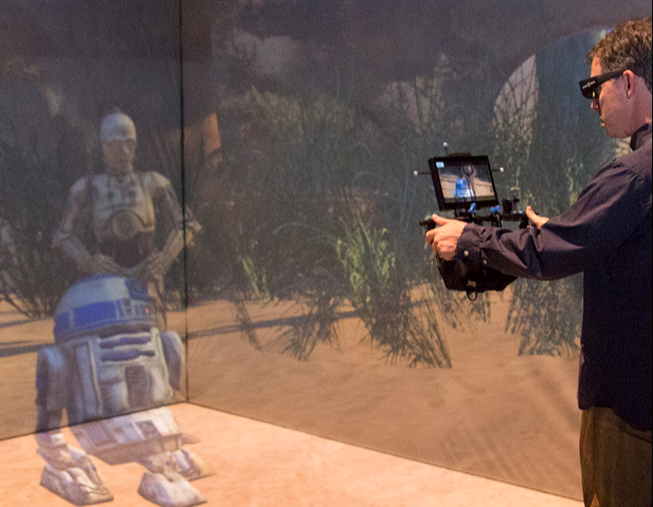 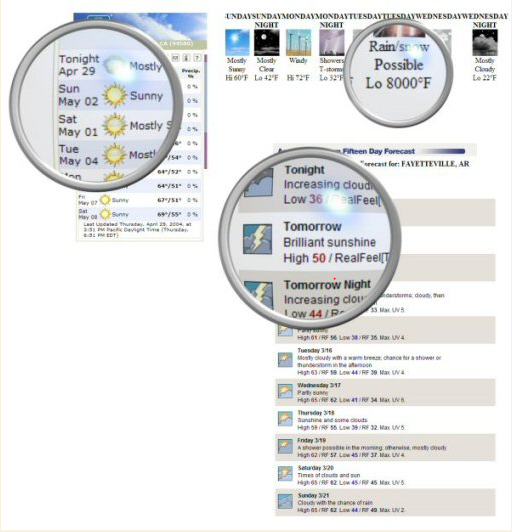 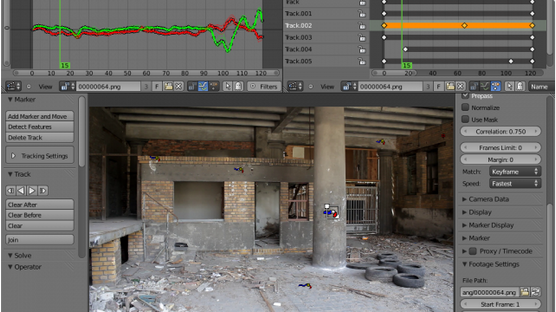 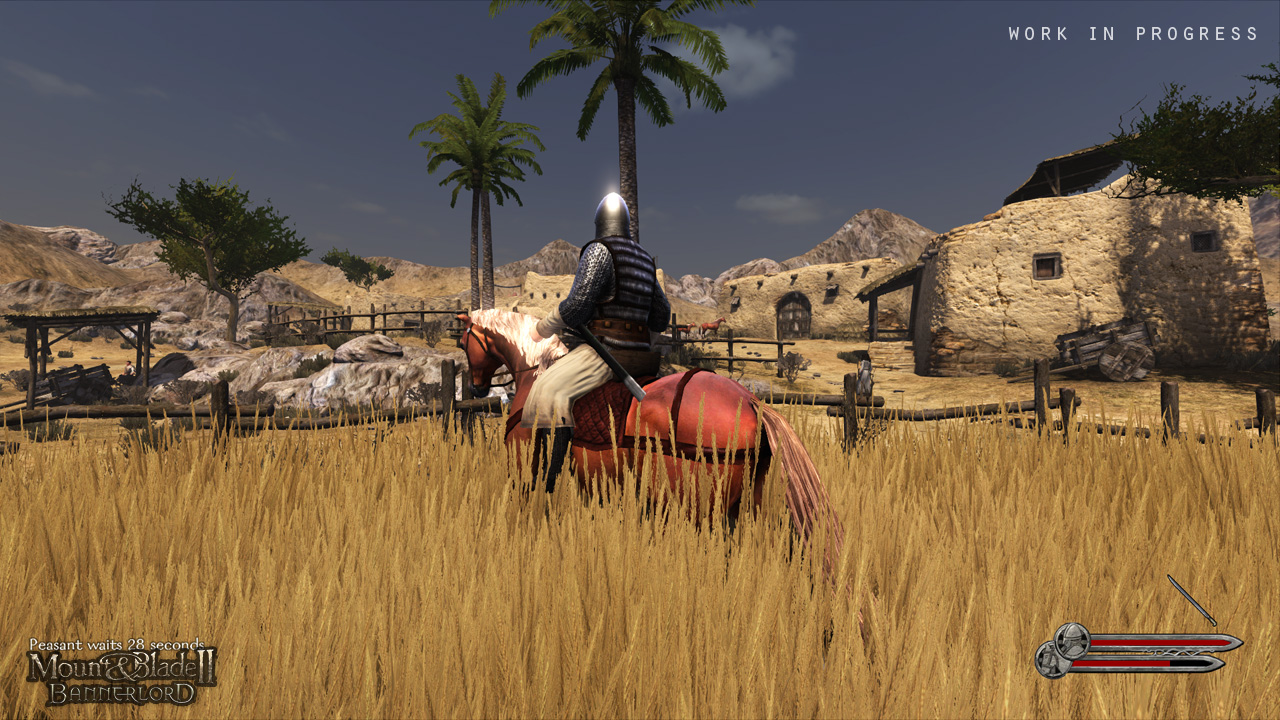 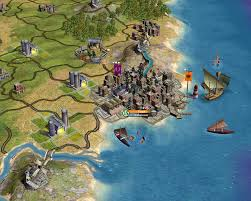 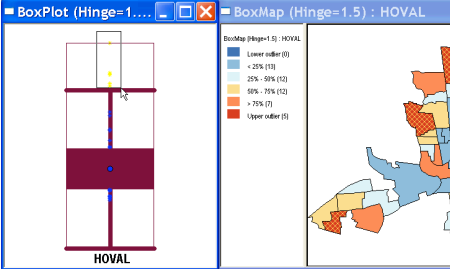 https://www.python.org/about/success/, https://wiki.python.org/moin/Applications
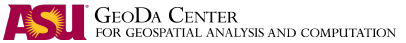 import os,os.path,shutil 
import osgeo.ogr 
import shapely.wkt 

shapefile = osgeo.ogr.Open("TM_WORLD_BORDERS-0.3.shp")
layer = shapefile.GetLayer(0)
thailand = None
myanmar = None

for i in range(layer.GetFeatureCount()): 
feature = layer.GetFeature(i) 
if feature.GetField("ISO2") == "TH": 
geometry = feature.GetGeometryRef()
thailand = shapely.wkt.loads(geometry.ExportToWkt())
elif feature.GetField("ISO2") == "MM": 
geometry = feature.GetGeometryRef()
myanmar = shapely.wkt.loads(geometry.ExportToWkt()) 

commonBorder = thailand.intersection(myanmar)

if os.path.exists("common-border"): 
shutil.rmtree("common-border")
os.mkdir("common-border")
spatialReference = osgeo.osr.SpatialReference() spatialReference.SetWellKnownGeogCS('WGS84')
driver = osgeo.ogr.GetDriverByName("ESRI Shapefile")
dstPath = os.path.join("common-border", "border.shp")
dstFile = driver.CreateDataSource(dstPath)
dstLayer = dstFile.CreateLayer("layer", spatialReference)
wkt = shapely.wkt.dumps(commonBorder)

feature = osgeo.ogr.Feature(dstLayer.GetLayerDefn()) feature.SetGeometry(osgeo.ogr.CreateGeometryFromWkt(wkt))
dstLayer.CreateFeature(feature)
feature.Destroy()
dstFile.Destroy()
MOTIVATION - Solving problems
automatization of work
tasks that could be repeated
tasks that are boring,...
creating interactive tool for solving task

diploma thesis,
getting data,
parsing data, 
visualization,
...
Calculate the border between Thailand and Myanmar
(WESTRA - Python Geospatial Development)
MOTIVATION - Getting jobs
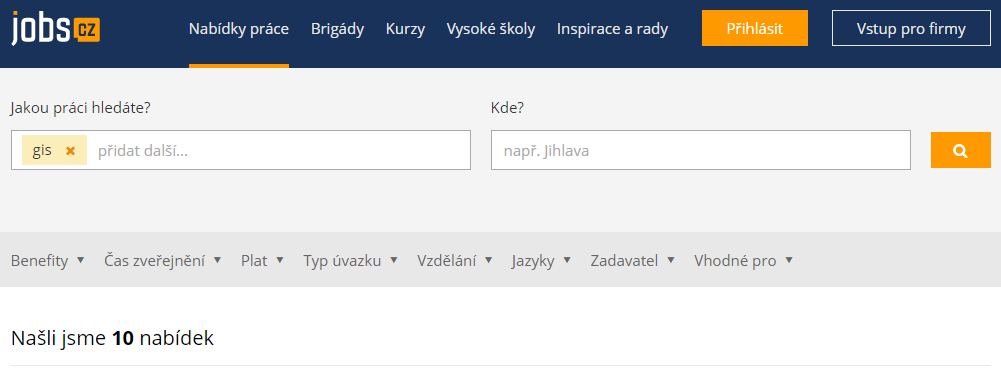 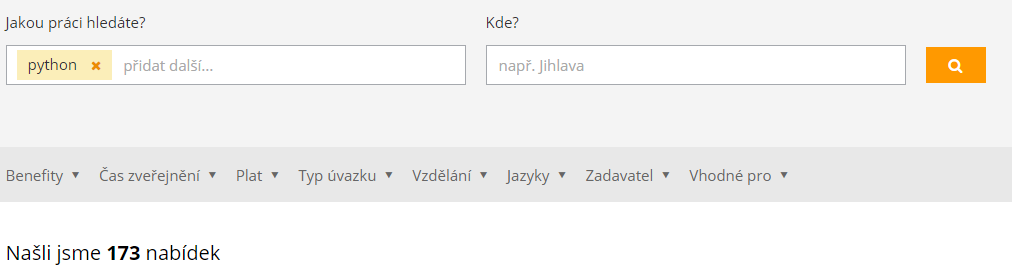 COURSE - conditions and grading system
7 short exams (+- 5 questions) for -2 to +1 points
2 tests (with internet) for 0 to 10 points and 0 to 10 points
1 team project for 0 to 20 points

grading (required min. 5 points from team project):
0 - 17 F
18 - 24 E
25 - 28  D
29 - 32 C
33 - 36 B
37+ A
COURSE - organization
Monday 9:00 - 13:00 Z7

05. 10. 2015 - Variables, basic commands, basic data structures
12. 10. 2015 - Conditions, lists, cycles (+ exam) 
19. 10. 2015 - Tuples, dictionaries, sets, functions (+ exam)
26. 10. 2015 - Reading/writing files, exceptions, repeating (+ exam)
02. 11. 2015 - Libraries - numpy, pyqt, request (+ exam)
09. 10. 2015 - Test 1
16. 10. 2015 - Visualization (+ exam)
23. 10. 2015 - Handling data (+ exam)
30. 10. 2015 - QGIS / arcGIS scripting (+ exam)
07. 12. 2015 - Test 2
14. 12. 2015 - Project presentations
COURSE - organization
Homeworks 
not graded, optional 
solutions in IS later

Team project 
team ~ 3 people
presentation
protocol
documented code

Absence
send mail before

Short exams
at the beginning of the lesson
WHERE TO LEARN
Online
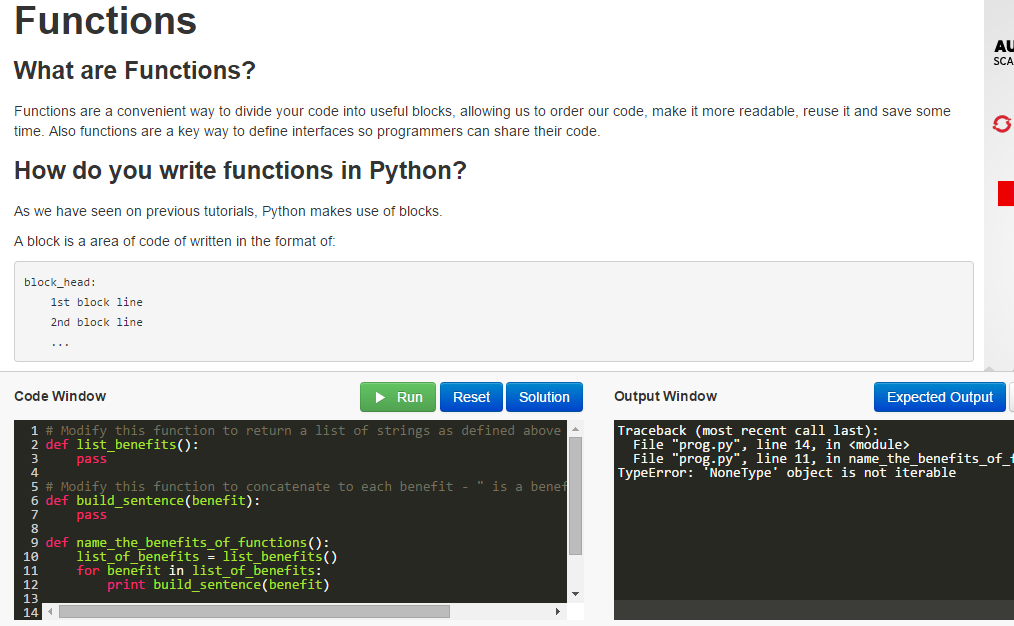 codeacademy - https://www.codecademy.com/en/tracks/python
learn python - http://www.learnpython.org/
learn python the hard way - http://learnpythonthehardway.org/book/index.html
python scientific lecture notes - http://scipy-lectures.github.io/index.html
pyQGIS - http://docs.qgis.org/testing/en/docs/pyqgis_developer_cookbook/
tutorialspoint - http://www.tutorialspoint.com/python/
Python course - http://www.python-course.eu/course.php
http://www.learnpython.org/
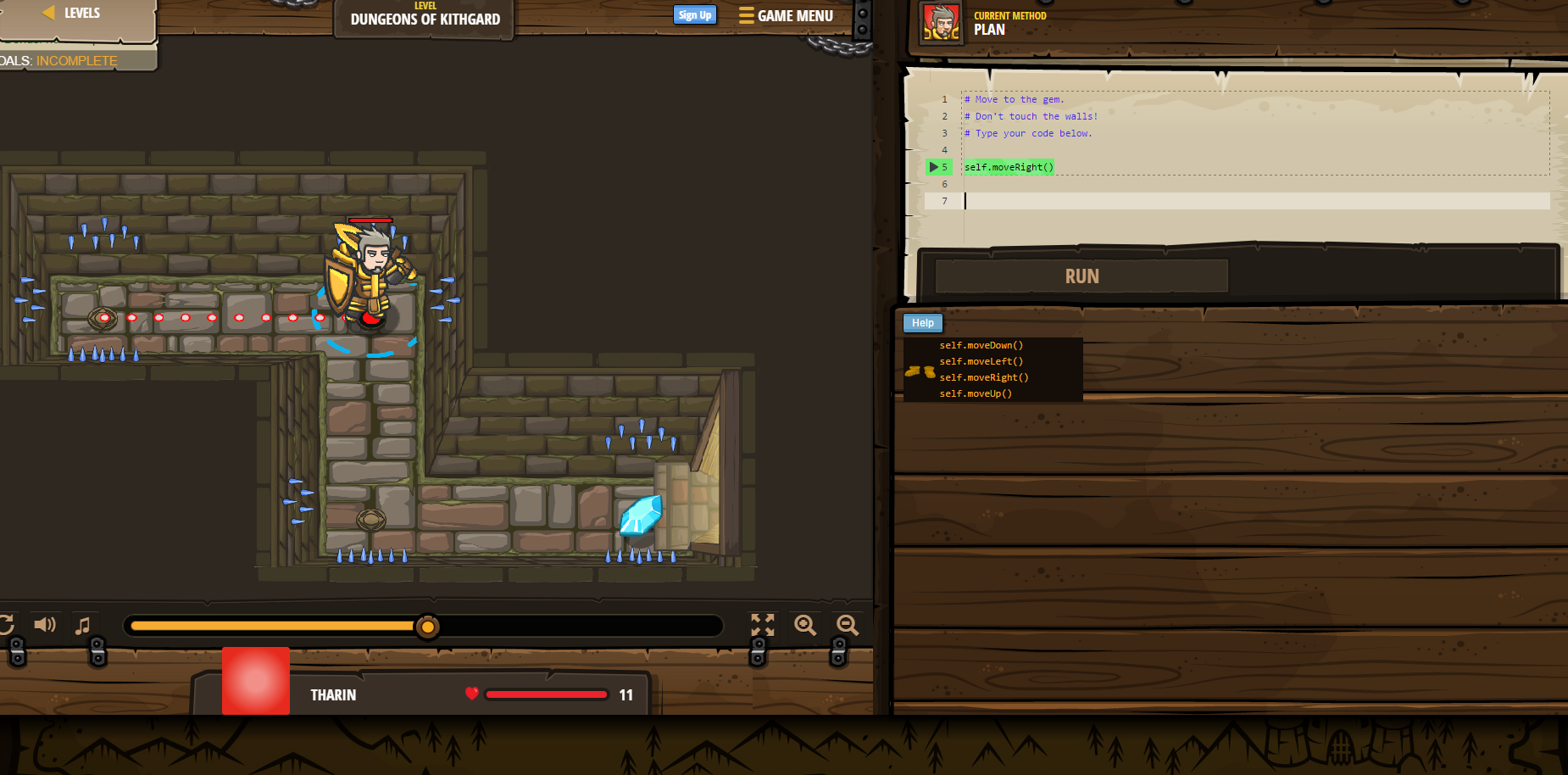 https://codecombat.com/play
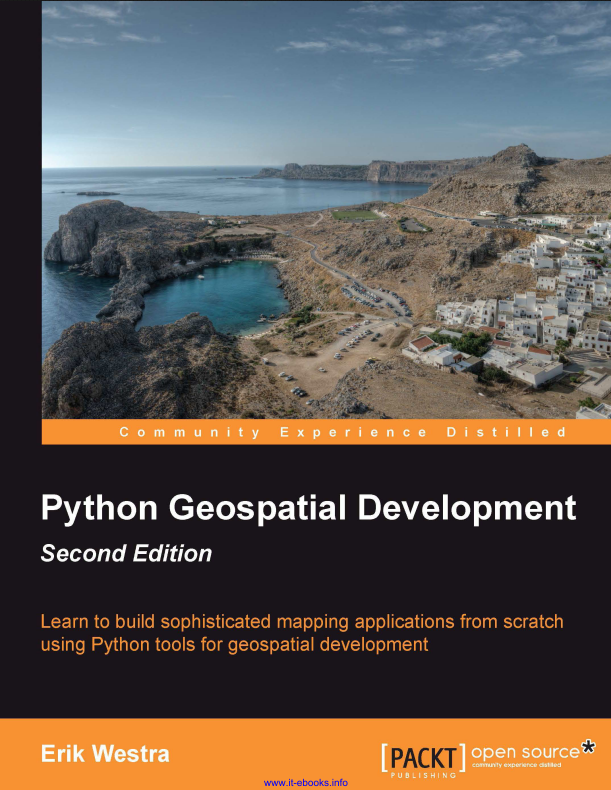 WHERE TO LEARN
Ebooks
SWAROOP - A Byte of python (http://www.mybridge.co/view/5668)
SWEIGART - Automate the boring stuff with Python (https://automatetheboringstuff.com/)
SEVERANCE - Python for Informatics (http://do1.dr-chuck.com/py4inf/EN-us/book.pdf)
LAWHEAD - Learning Geospatial Analysis with Python
WESTRA - Python Geospatial Development (http://www.allitebooks.com/python-geospatial-development) 
MCKINNEY - Python for Data Analysis (http://www.cin.ufpe.br/~embat/Python%20for%20Data%20Analysis.pdf)
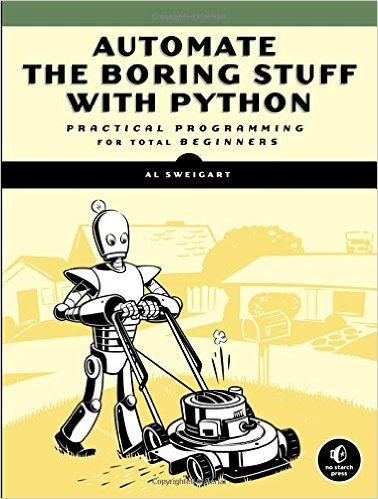 WHERE TO LEARN
Blogs, Social, Communities
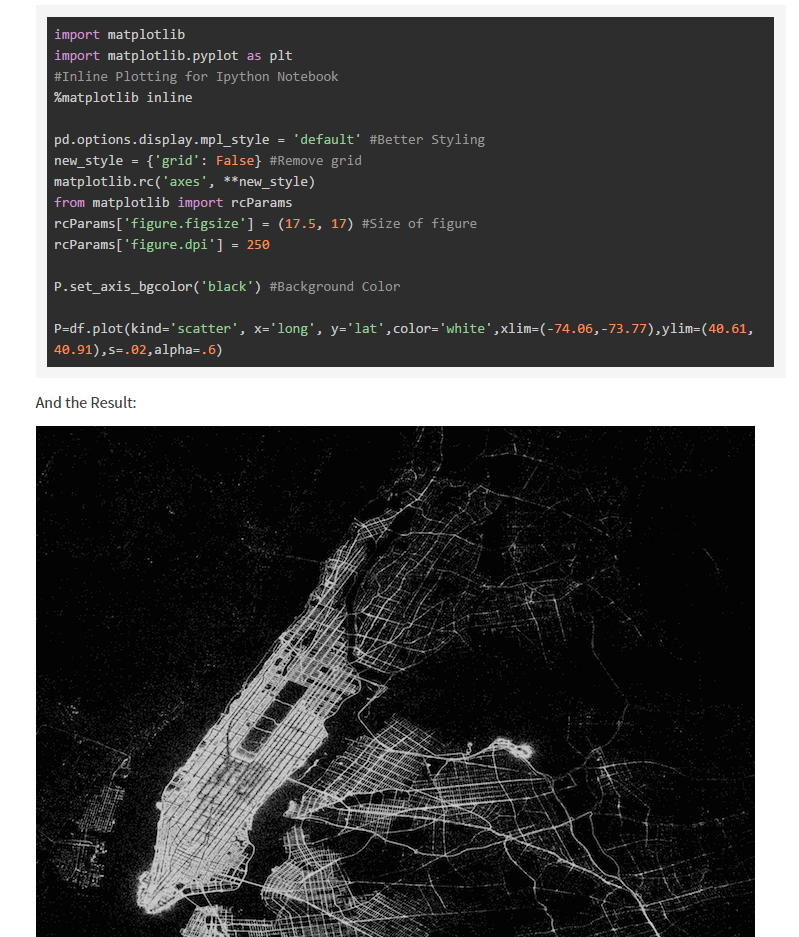 http://stackoverflow.com / gis.stackexchange.com
http://www.python.cz
http://geospatialpython.com/ - Points, Polylines, Polygons, Pixels, Python!
http://jakevdp.github.io/ - Musings and ramblings through the world of Python and beyond
http://www.danielforsyth.me/
http://nbviewer.ipython.org/ - A simple way to share Jupyter Notebooks
http://www.analyticsvidhya.com/blog/category/python-2/ - Learn everything About Analytics
...
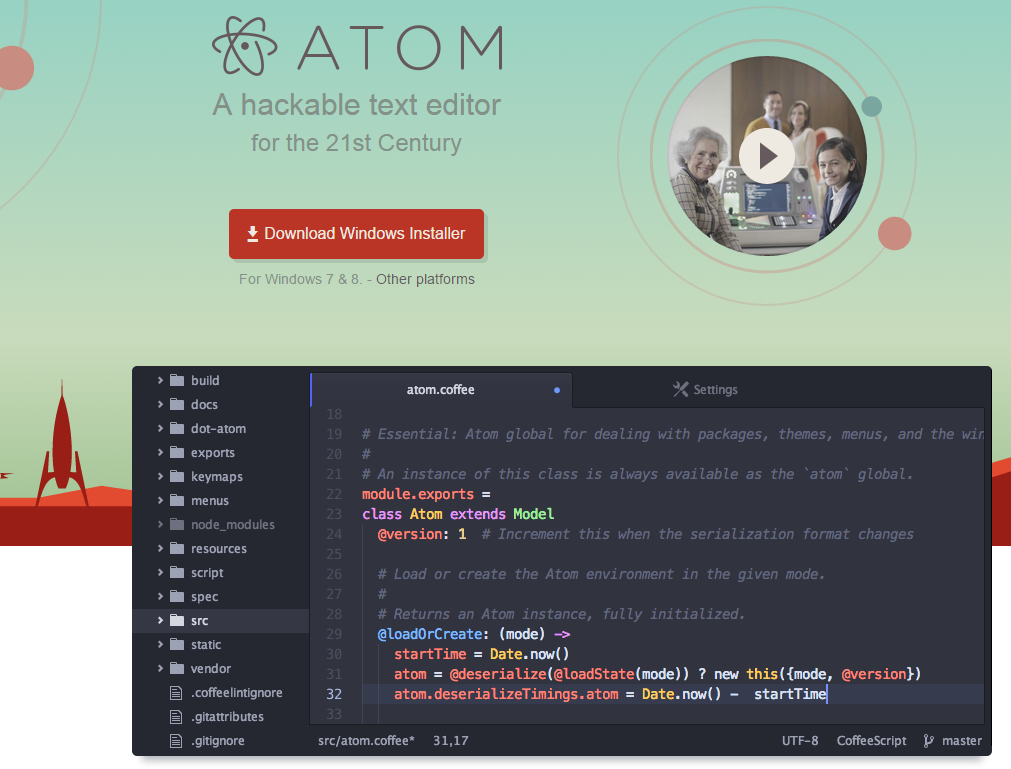 WHERE TO LEARN
Editors
pyzo - http://www.pyzo.org/
komodo IDE - http://komodoide.com/
sublime text - http://www.sublimetext.com/
pywin - http://sourceforge.net/projects/pywin32/files/pywin32/
pycharm - https://www.jetbrains.com/pycharm/
atom - https://atom.io/

learnpython - http://www.learnpython.org/
getdatajoy - www.getdatajoy.com
pyfiddle - http://pythonfiddle.com/
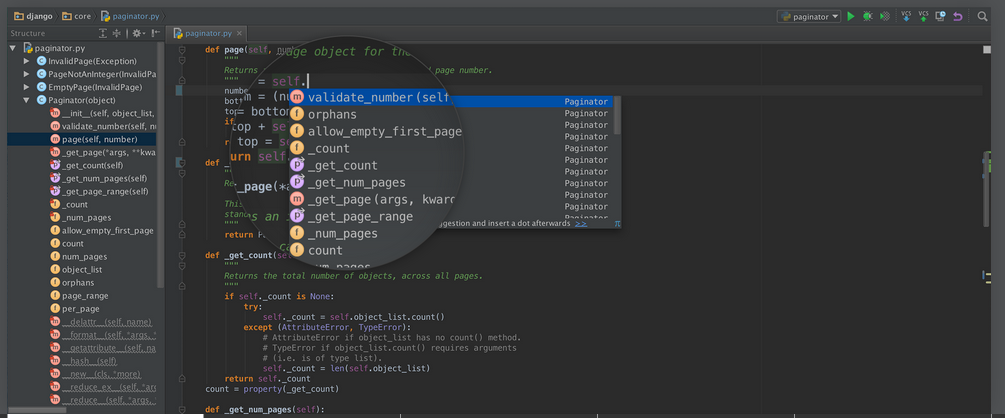